Kurczątka na łące.
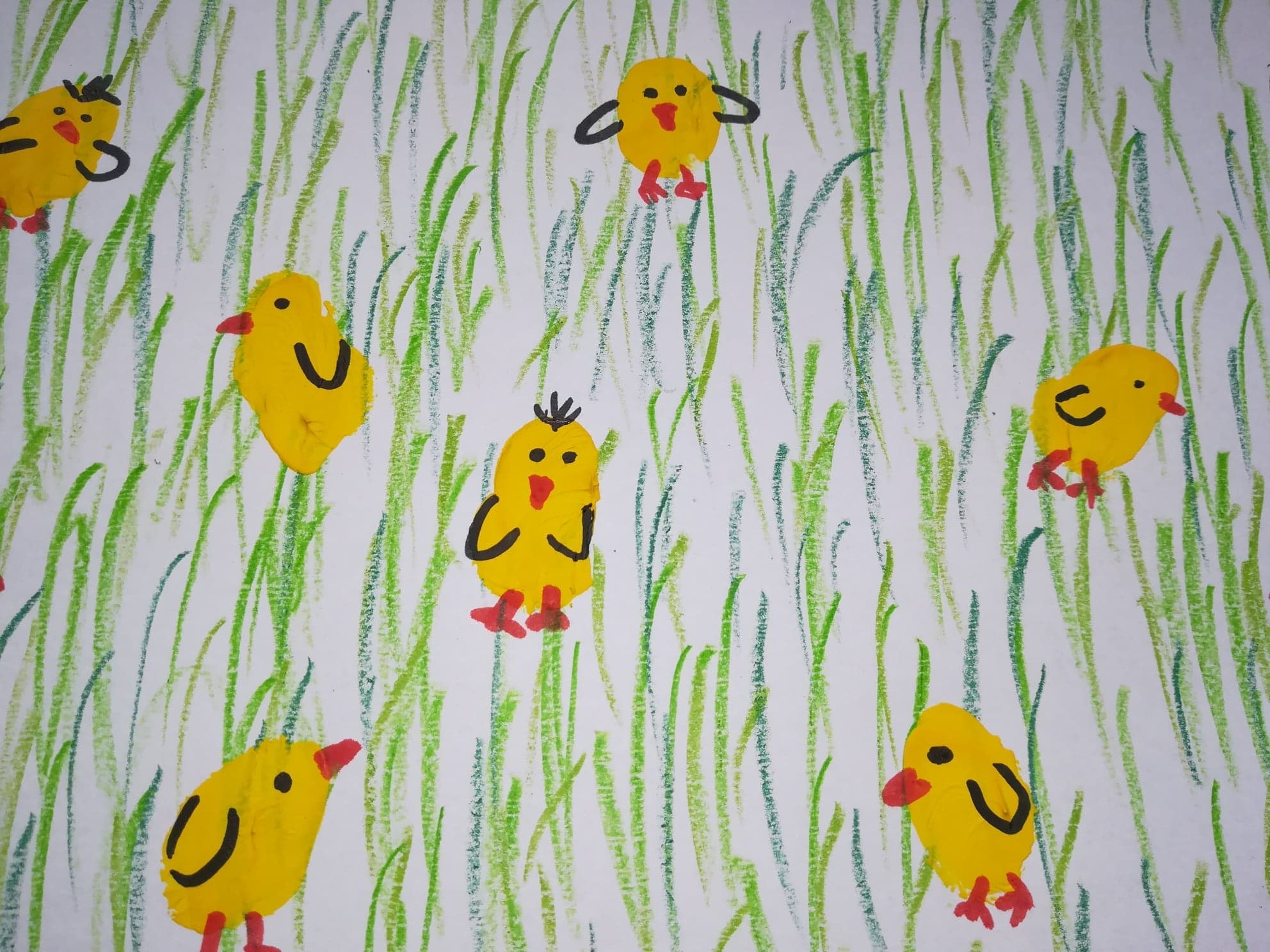 Potrzebne Wam będą:
kartka biała A4, zielone kredki, farby i kredka czarna i czerwona oraz wasze palce 
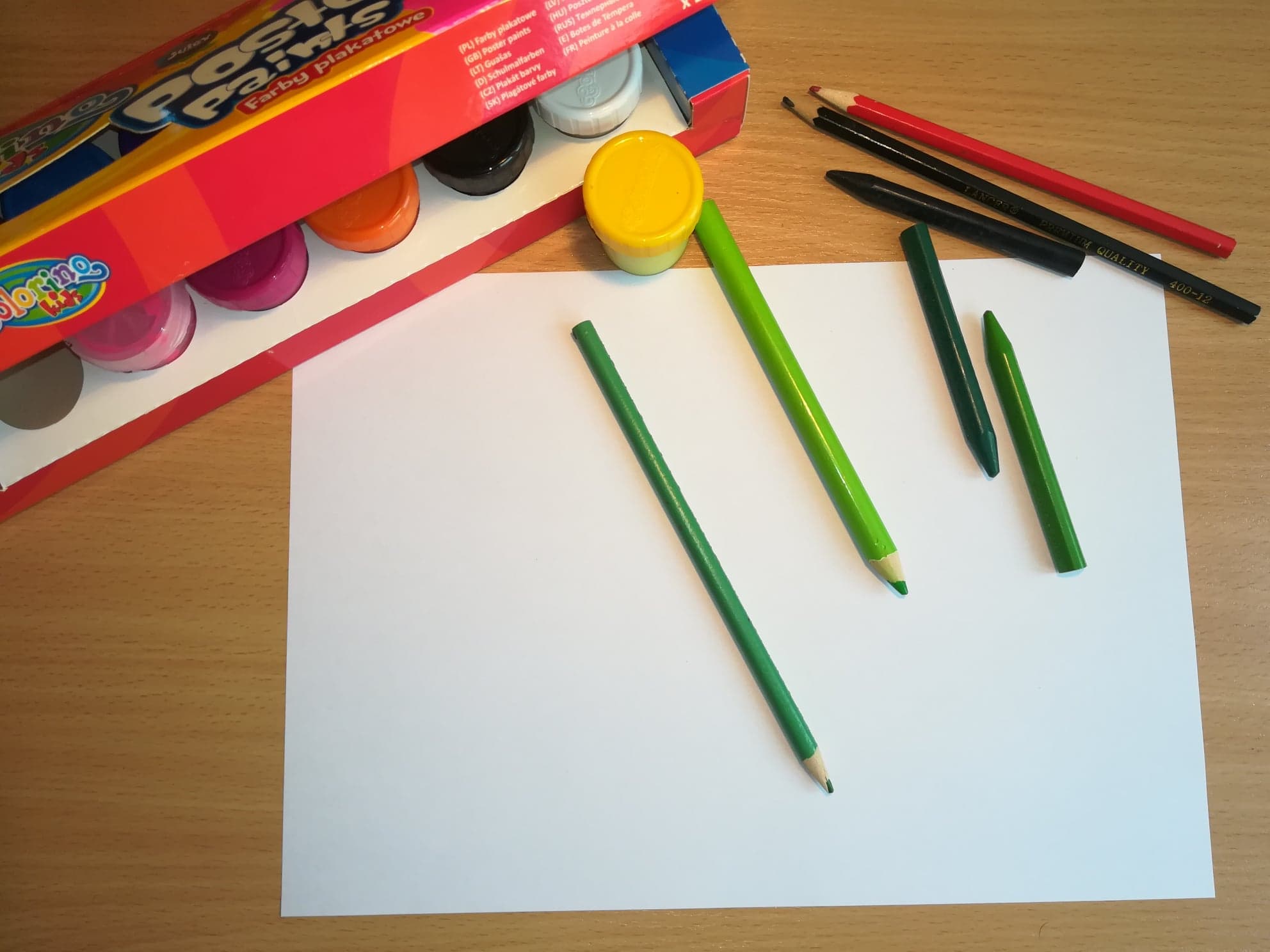 Weźcie białą kartkę i połóż przed sobą poziomo (czyli na leżąco).
W rytm piosenki kredką na kartce rysujcie pionowe kreseczki.
Umoczcie opuszek palca w żółtej farbie i odciskajcie w różnych miejscach swoje palce.
Poczekajcie aż farba wyschnie i dorysujcie kurczątkom pazurki, oczy oraz dziobki. Gotowe.